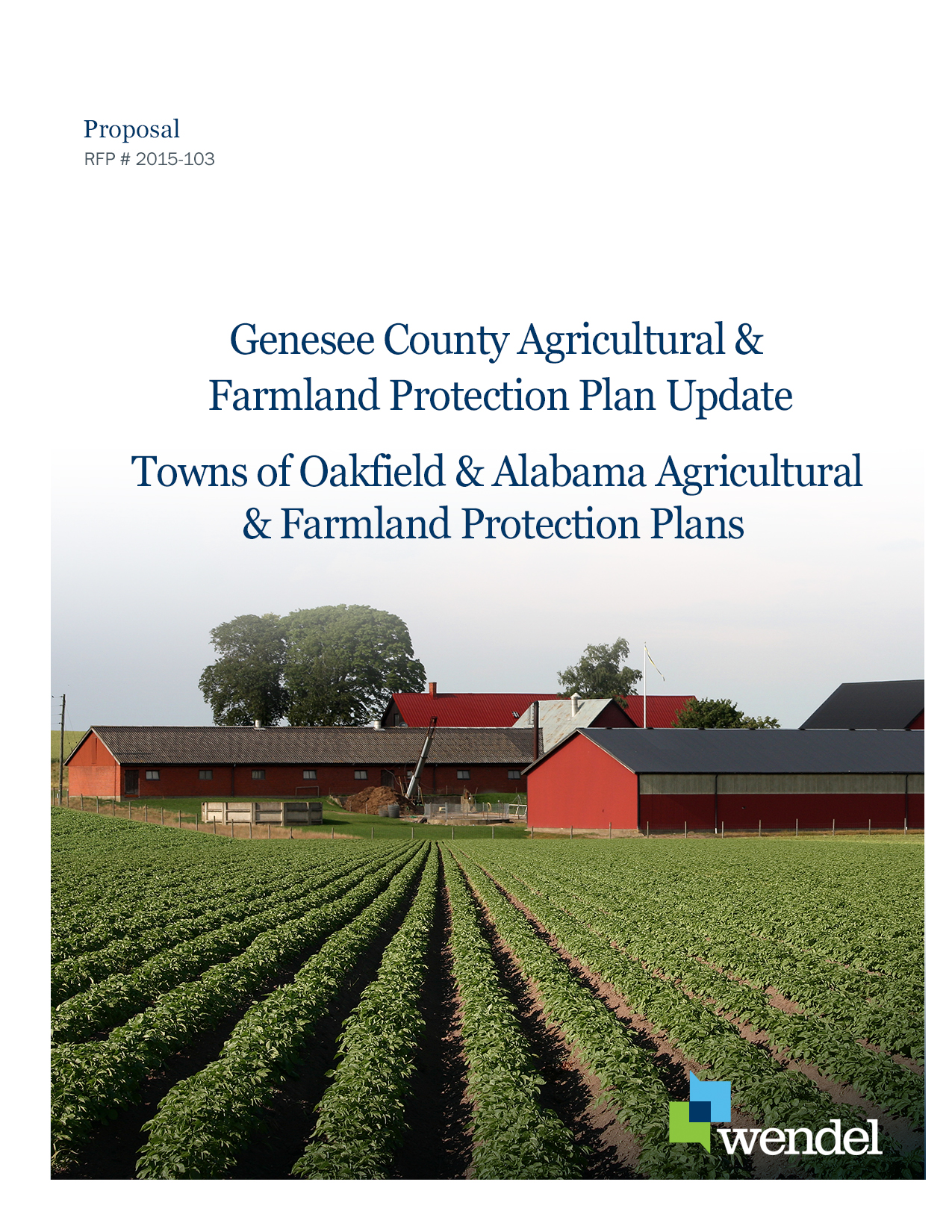 Genesee County Agriculture & Farmland Protection Plan
Public Meeting
April 4, 2017
Agriculture & Farmland Protection Plans
Grants from NYS Department of Ag & Markets
County Plan builds upon 2001 Plan 
Products: three separate documents
Genesee County Plan
Town of Alabama Plan 
Town of Oakfield Plan
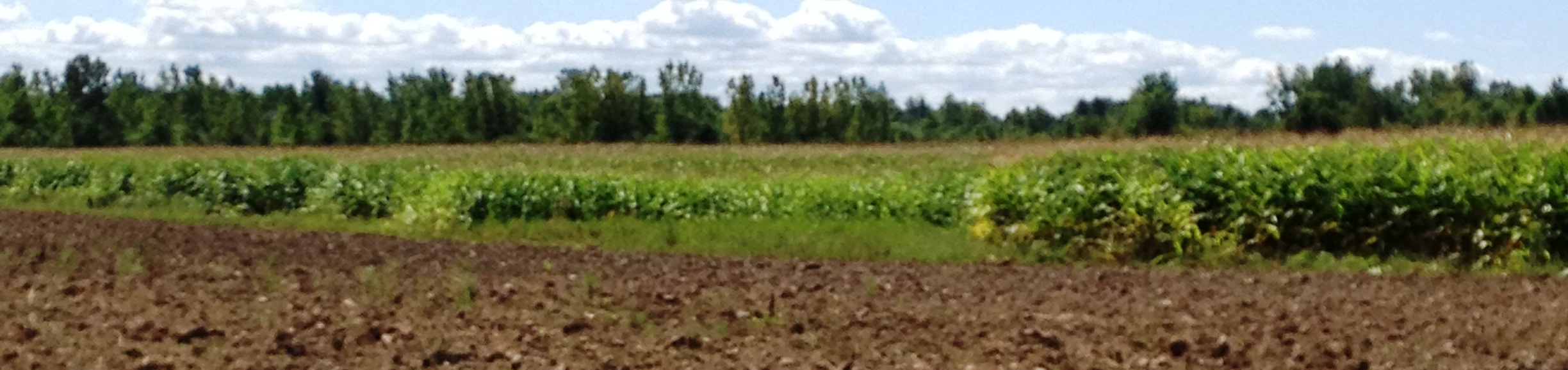 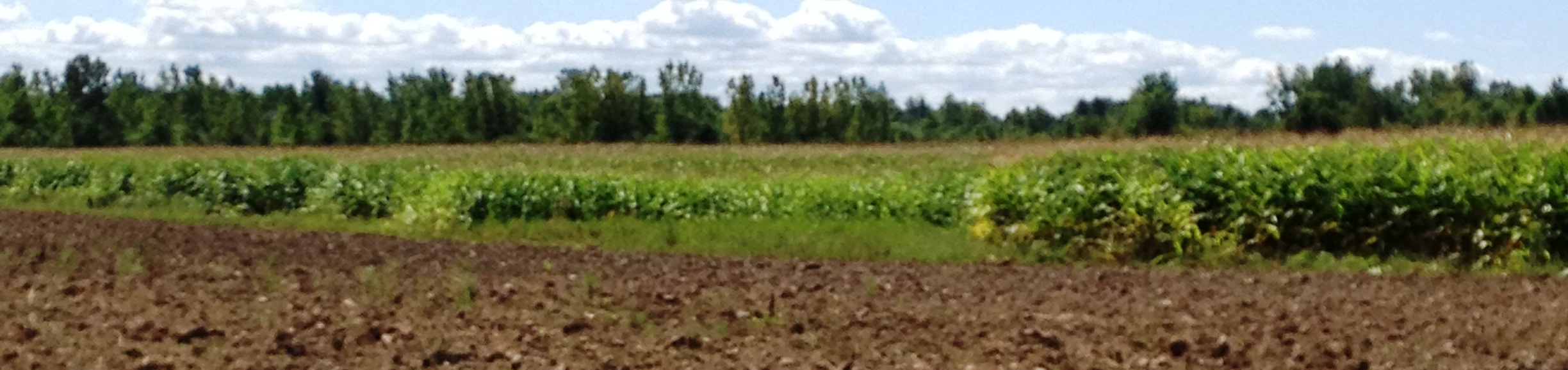 Project Overview
Conditions for Agriculture in Genesee County
The Agricultural Economy in Genesee County 
Recommendations
Implementation Projects
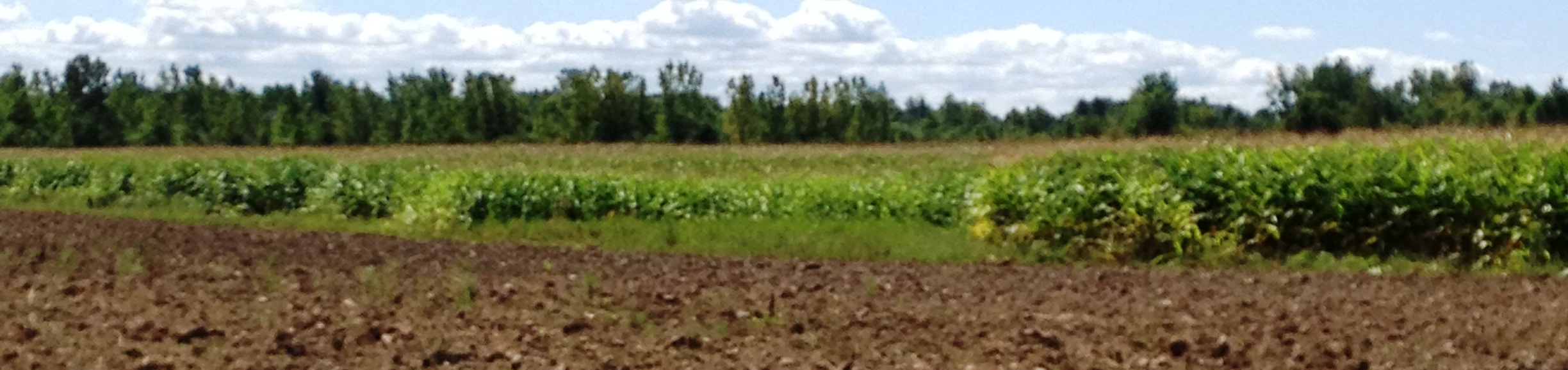 Assessment of Agriculture in Genesee County
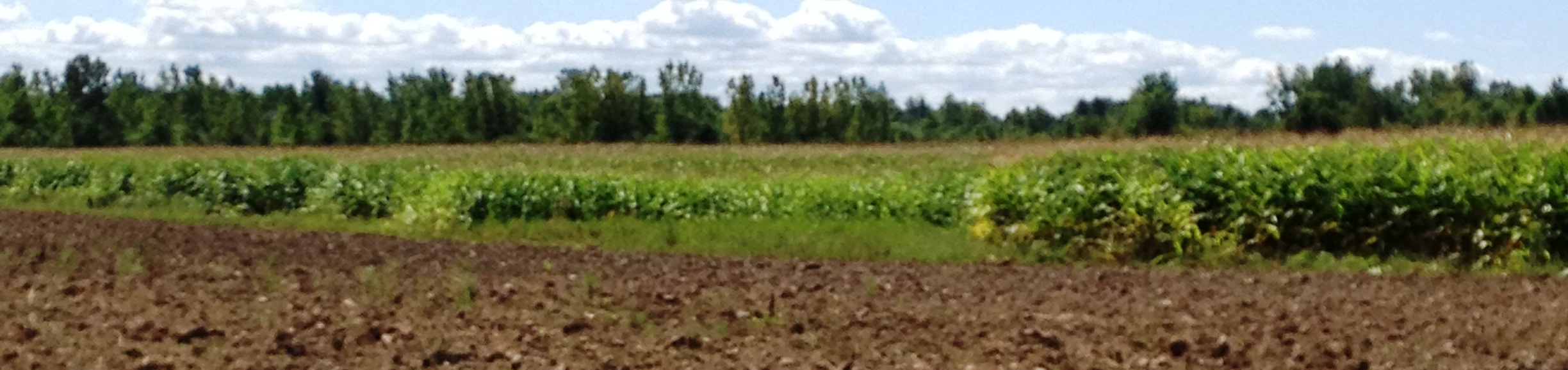 Excellent Conditions for Farming
Excellent Soils
88% of soils are important farm soils
High Participation in Ag District Program
64% of land is in Ag  Districts

Another 5% is parks or State Refuge
Low Development Pressures
Most land in rural use
Crops: 57%
Wetlands: 18%
Wooded: 16%
Land in Farms is Increasing
9,947 acres added to farm use between 2002 and 2017
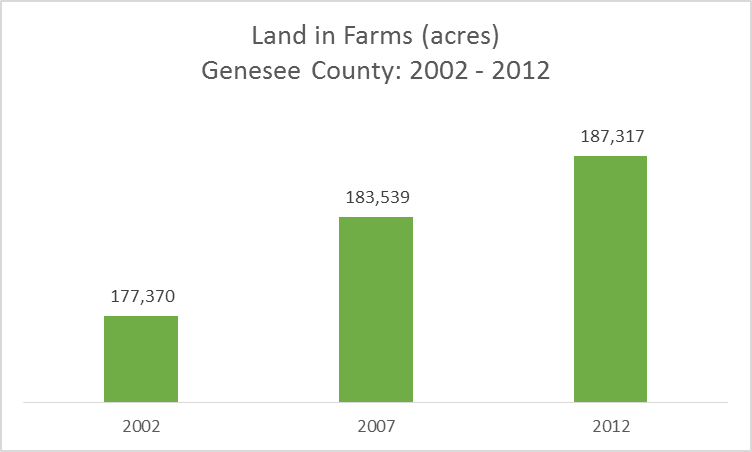 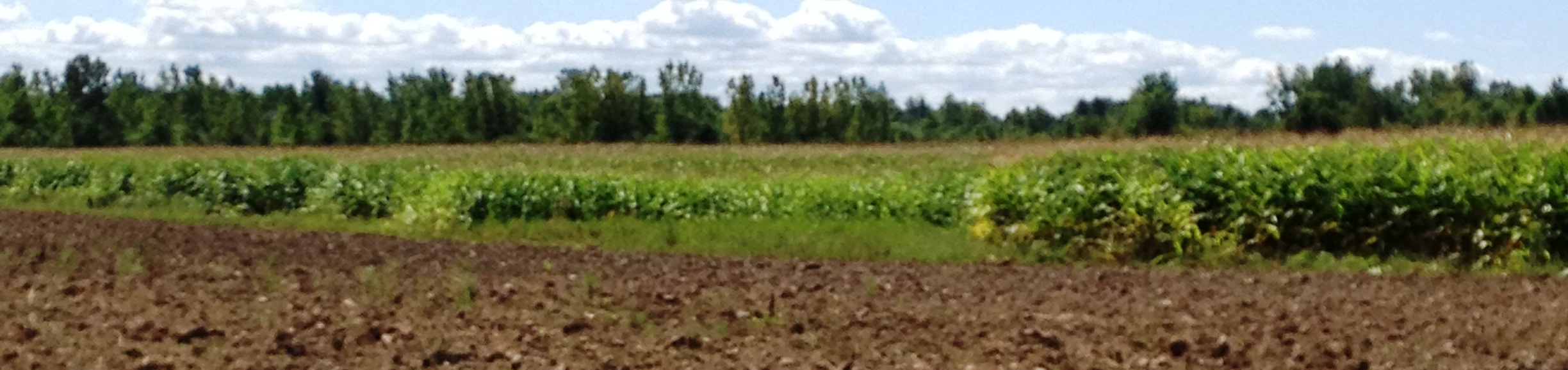 Farm Sales Growing
65% growth 2002 to 2012
Average Net Farm Income Growing
Individual Farm Income Varies
26% of farms:  high value 

34% of farms:              minimal sales
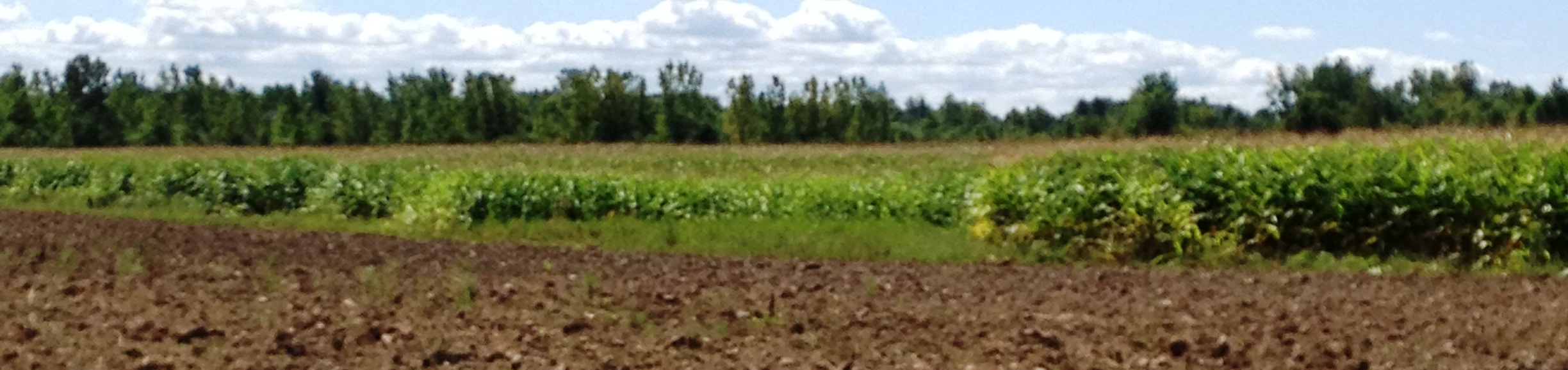 Experienced Farmers
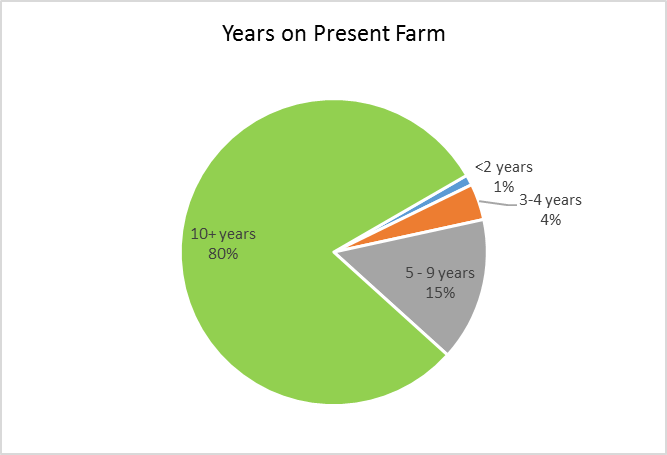 Over 80% at least 10 years of experience
Only 5% less than 5 years of experience
Average tenure: 26.3 years
Farmers aging: average age was 58.5 years in 2012 
35% over 65 years old 
Nearly half over 60 years old
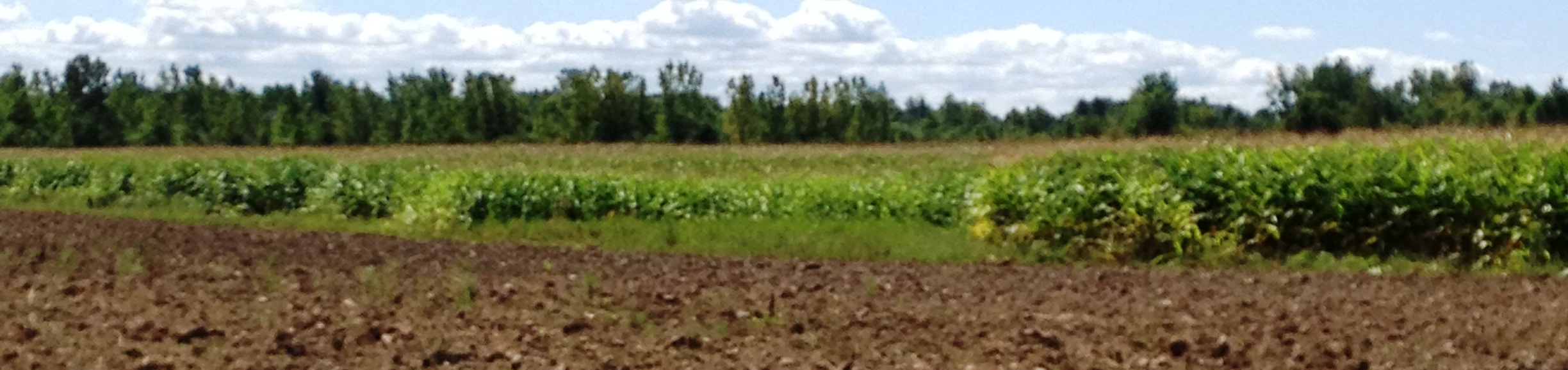 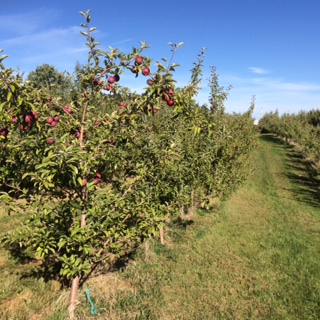 Strong Farm Ownership
61% of farms are owner occupied 
Only 3% of farms are tenant farms

Majority of farms include a mix of owned and leased acreage
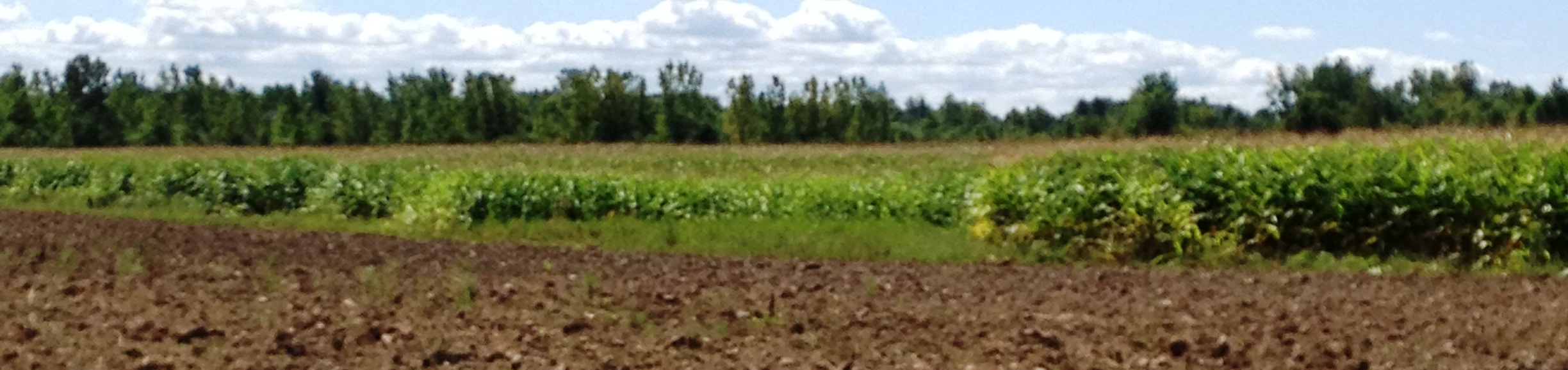 Supportive Communities
Virtually all Towns in the County explicitly support agriculture in Town Comprehensive Plan and in zoning
Survey of Towns reaffirmed this support
Strong County support for agriculture
Smart Growth Plan 
Ag & Farmland Protection Plan
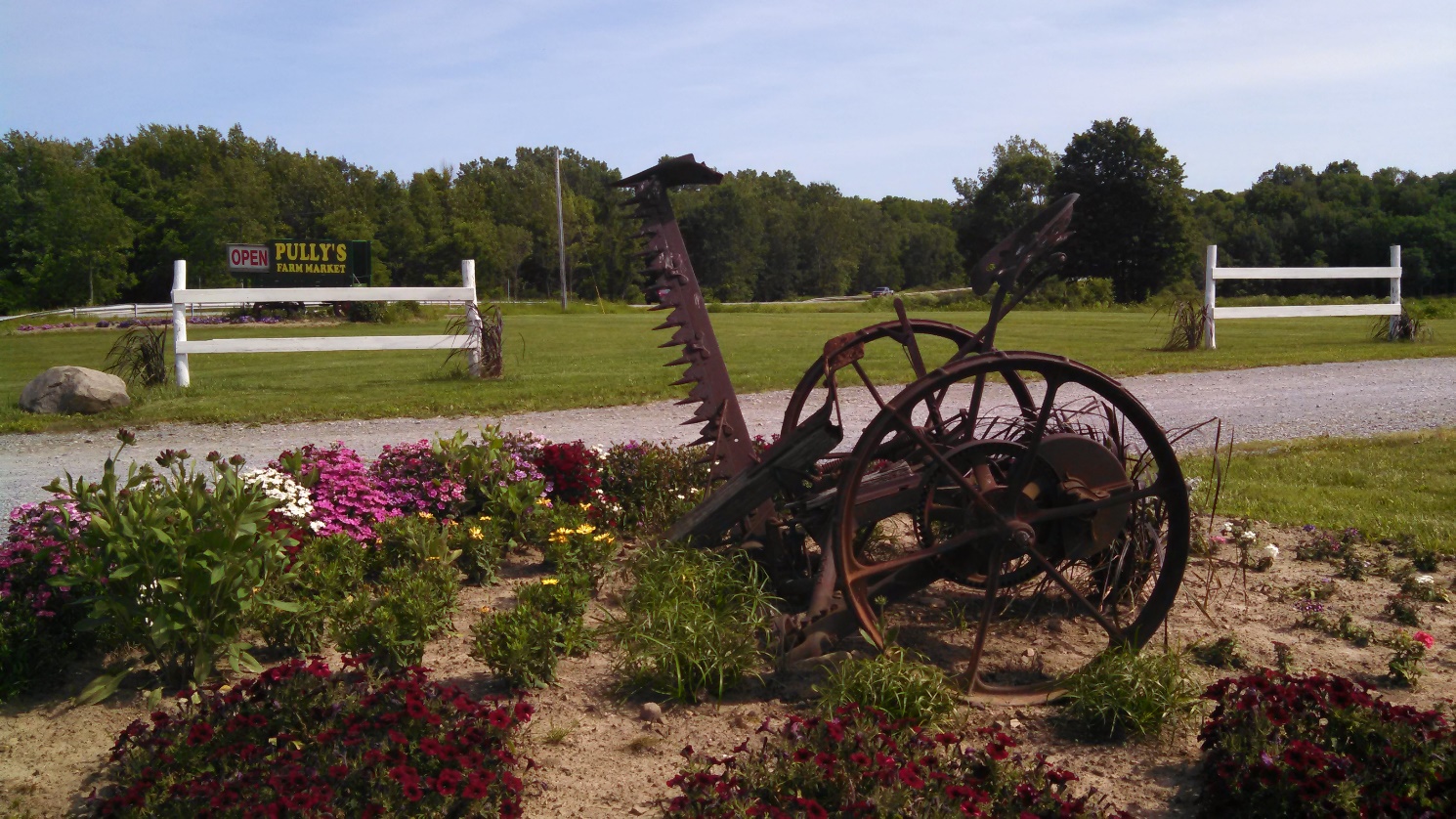 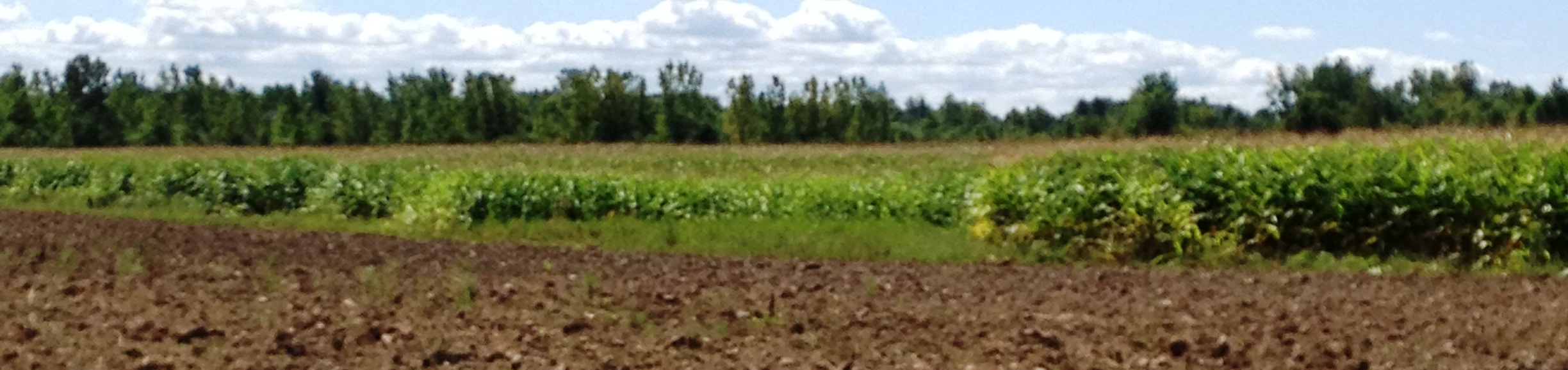 Assessment of the County’s Agricultural Economy
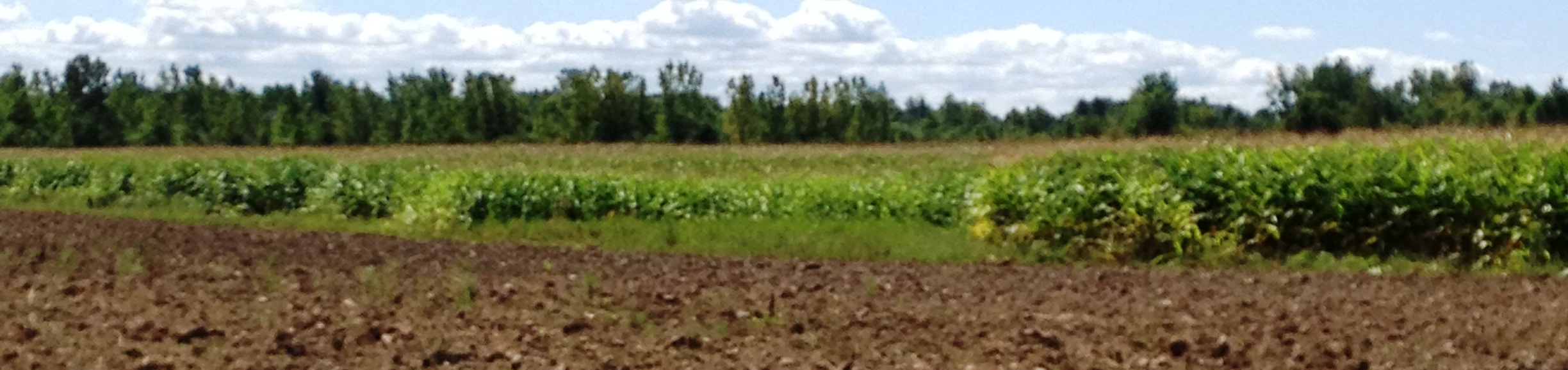 Genesee County: a Top Ag producer in NYS
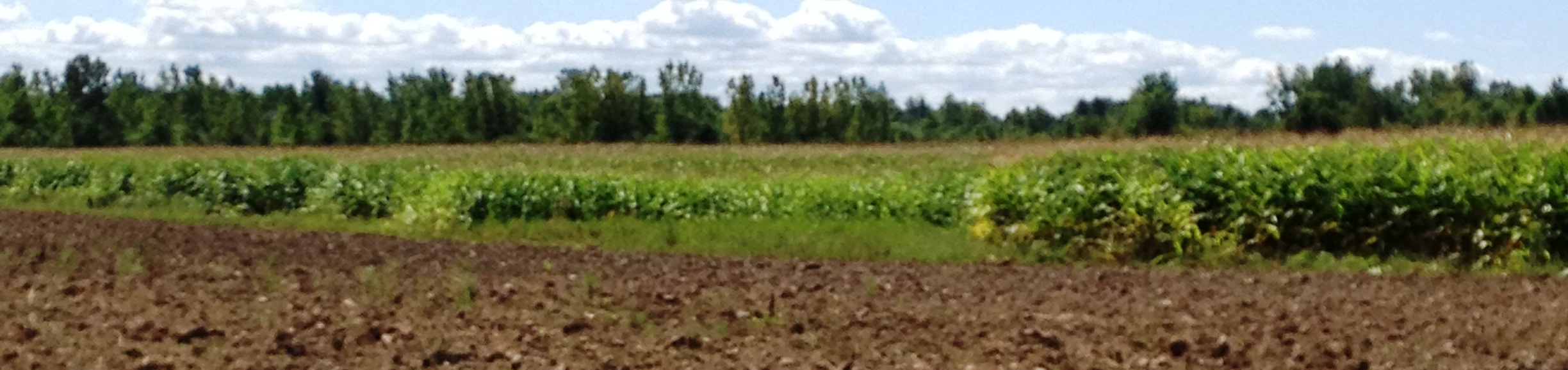 Among State Leaders in Agricultural Sales
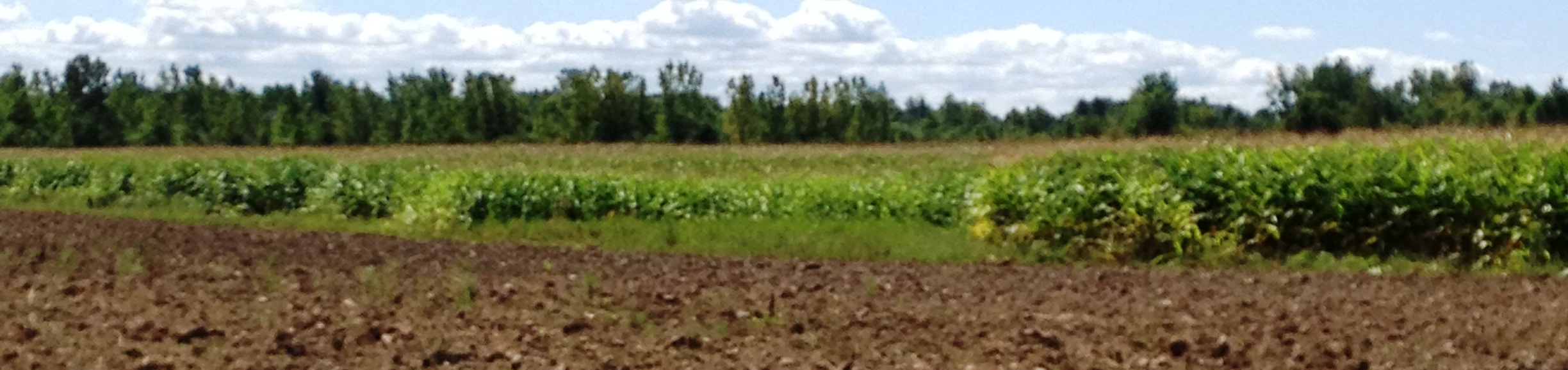 Benefit: Diversity of agricultural products
Dairy
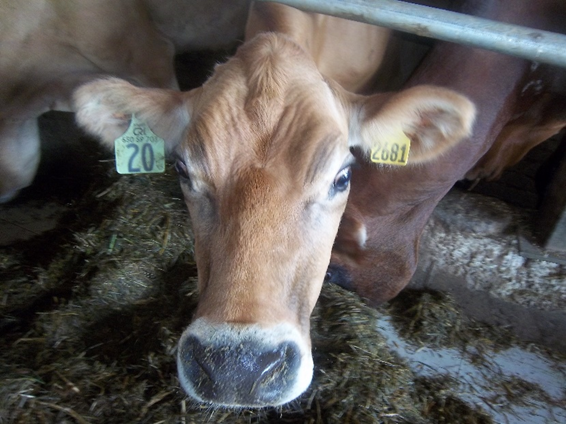 County is 4th in State for dairy 
29,000 mature dairy cows
1,100 beef animals
33,000 calves and heifers
Plus, a large proportion of County’s land supports dairy (silage, hay) 
Milk remains largest source of agricultural revenue: 
	$237 million in 2012
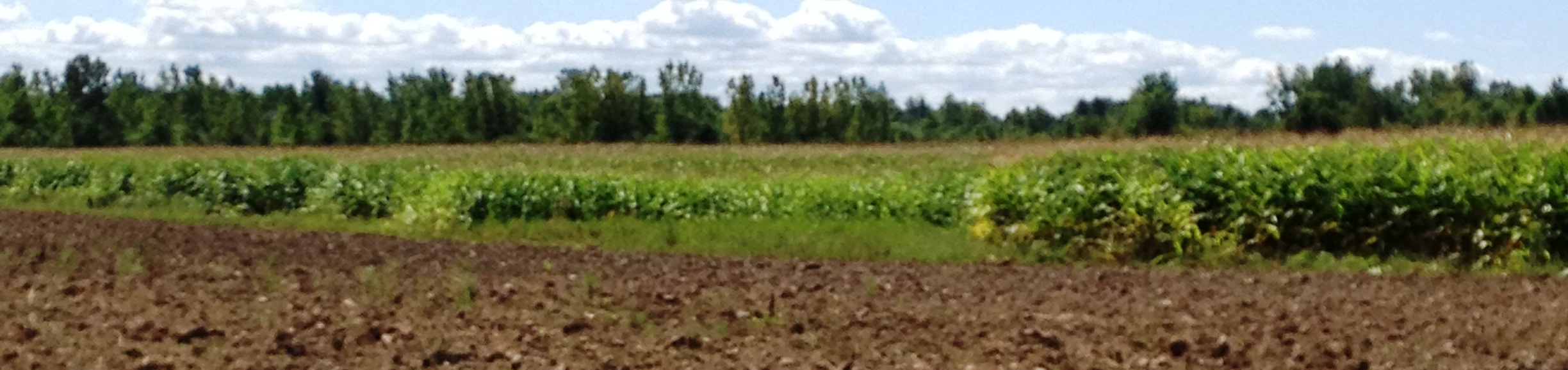 Benefit: Strong Agricultural Markets
Genesee County benefits from strong markets for its agricultural products
Milk – yogurt, cheese, pet products, protein shakes 
Vegetables –  fresh & frozen 
Grain/ Feed – feed (silage, corn meal), ethanol
Soybeans – fast growth, but issues with processing
Wheat – Canada 
Local consumers (U-pick, farm markets, etc.)
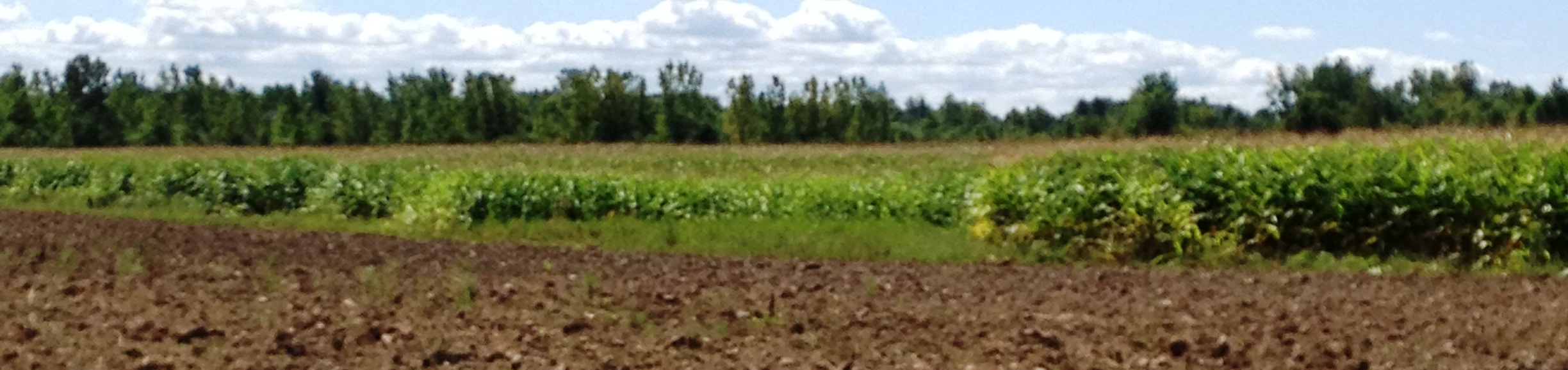 Benefit: Nearby Processors
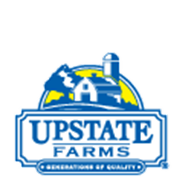 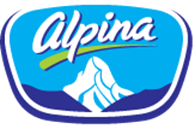 Yogurt
Pet food 
Cheeses
Vegetable Processing
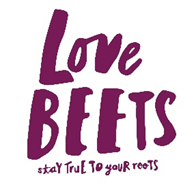 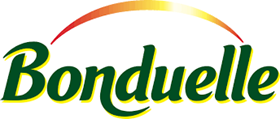 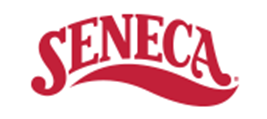 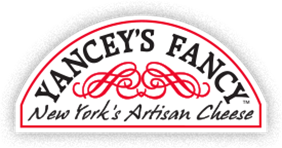 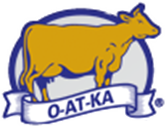 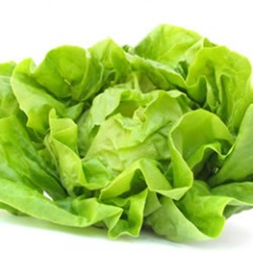 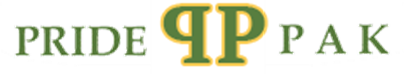 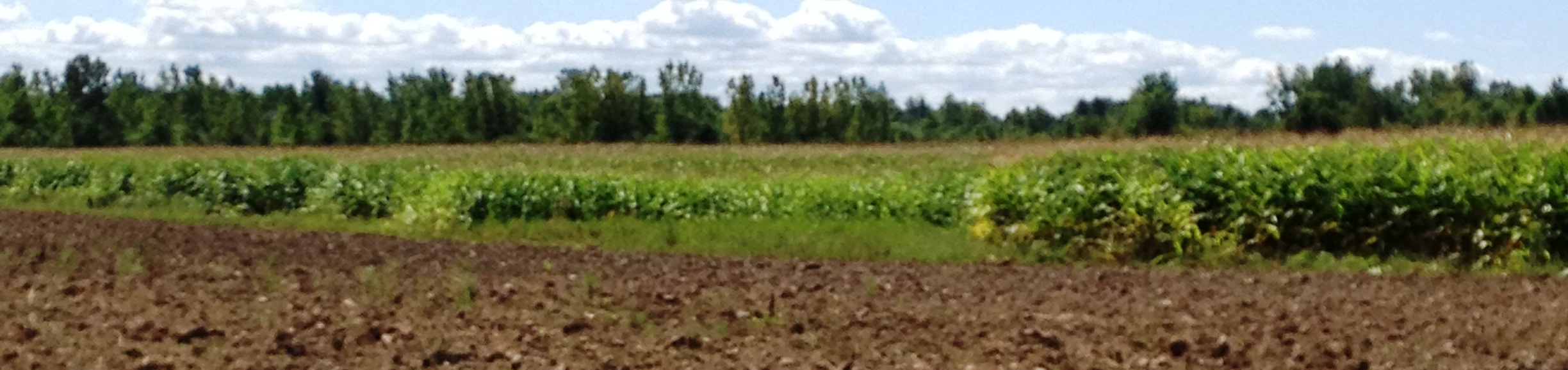 Opportunities
Former Mueller Greek yogurt plant – purchased by DFA 
Demand for local products
Fresh Produce (e.g. bagged greens) 
Specialty items (mushrooms) 
Greenhouse production 
Centralized processing (e.g. Pride-Pak) 
Alleviates need for on-farm processing, packing
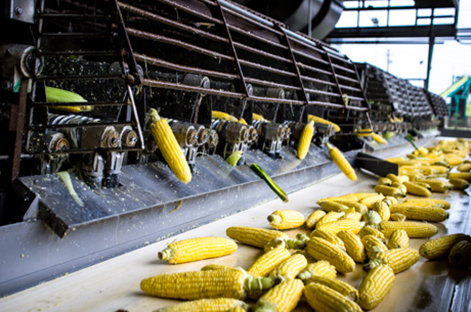 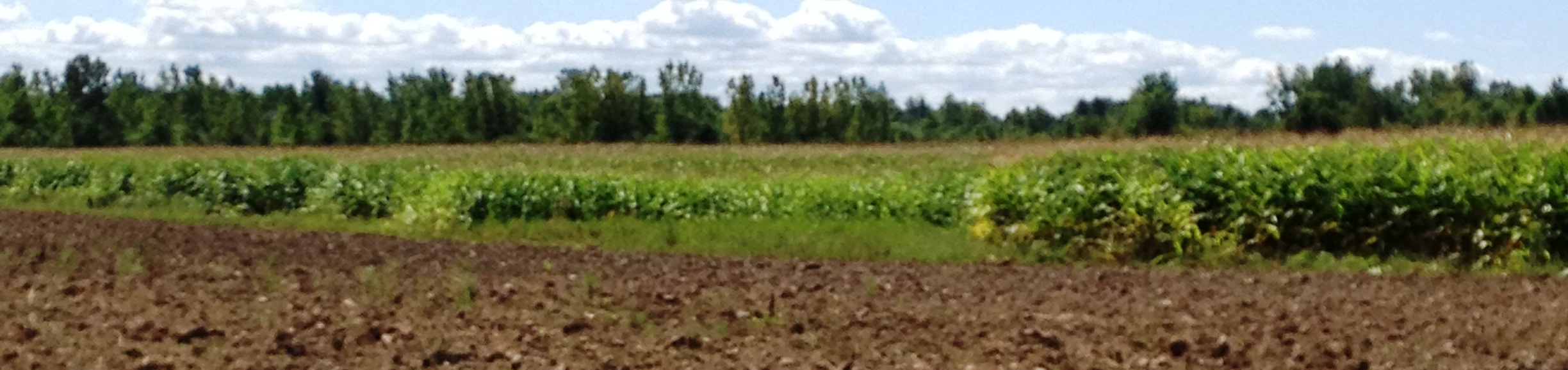 Concerns
Canadian Competition – exchange rate 
Regulations (immigration policy, Clean Water Act, labor regulations) 
Labor & wages 
Property Taxes 
Potential development pressures 
Price volatility
Infrastructure (broadband, roadways, water)
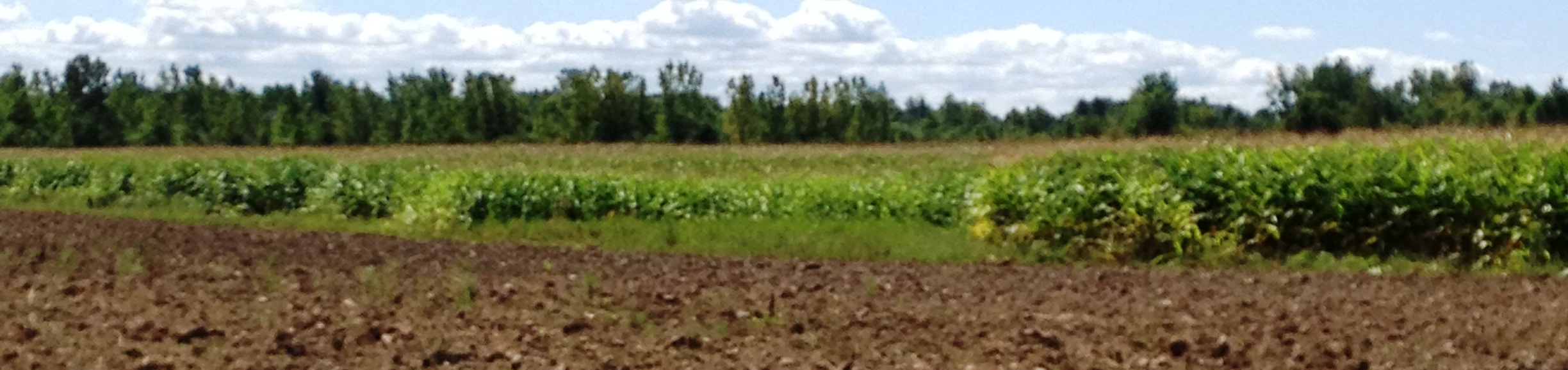 Recommendations
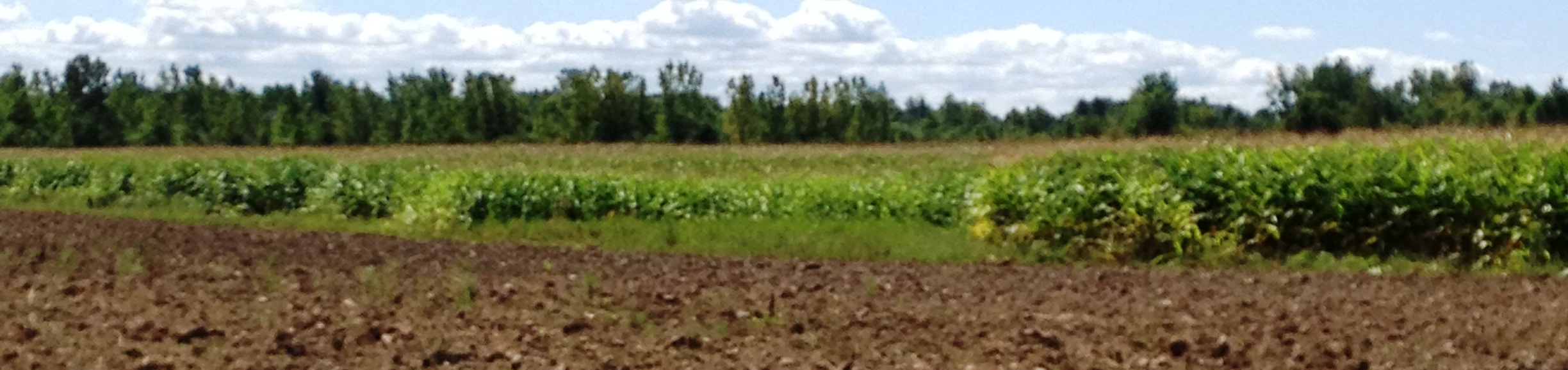 Public Outreach
Steering Committee Meetings 
Meetings with farmers
Meetings with agencies
Meetings with land conservancies 
Meetings with support services (suppliers, producers) 
Municipal survey
Informal outreach – events/ interviews
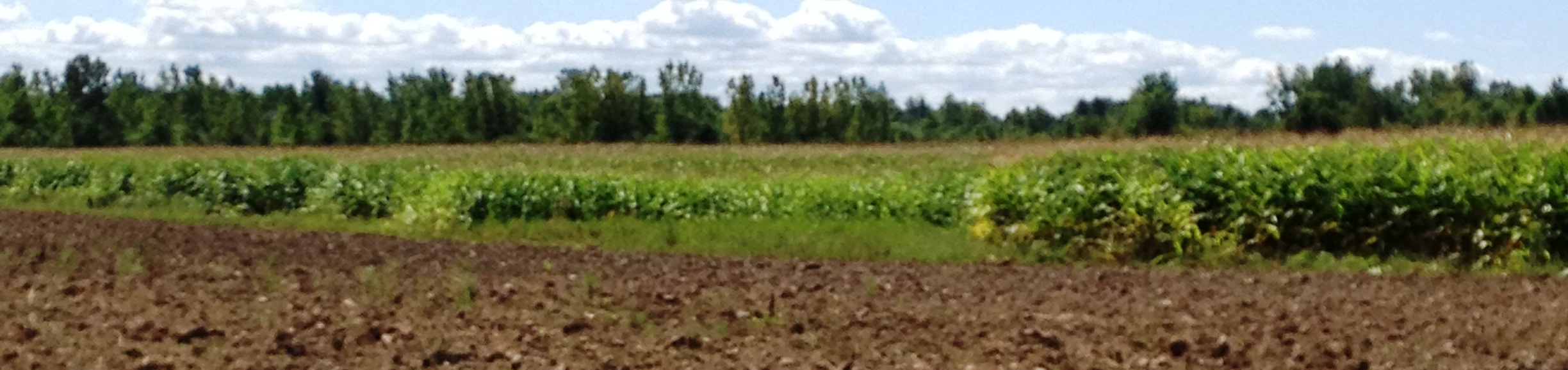 Goals
Retain Prime Farmlands for Agricultural Use
Recognize the Value of Farming as an Economic Activity 
Provide Infrastructure Needed for a Successful Agricultural Economy 
Educate and Engage the Consumer
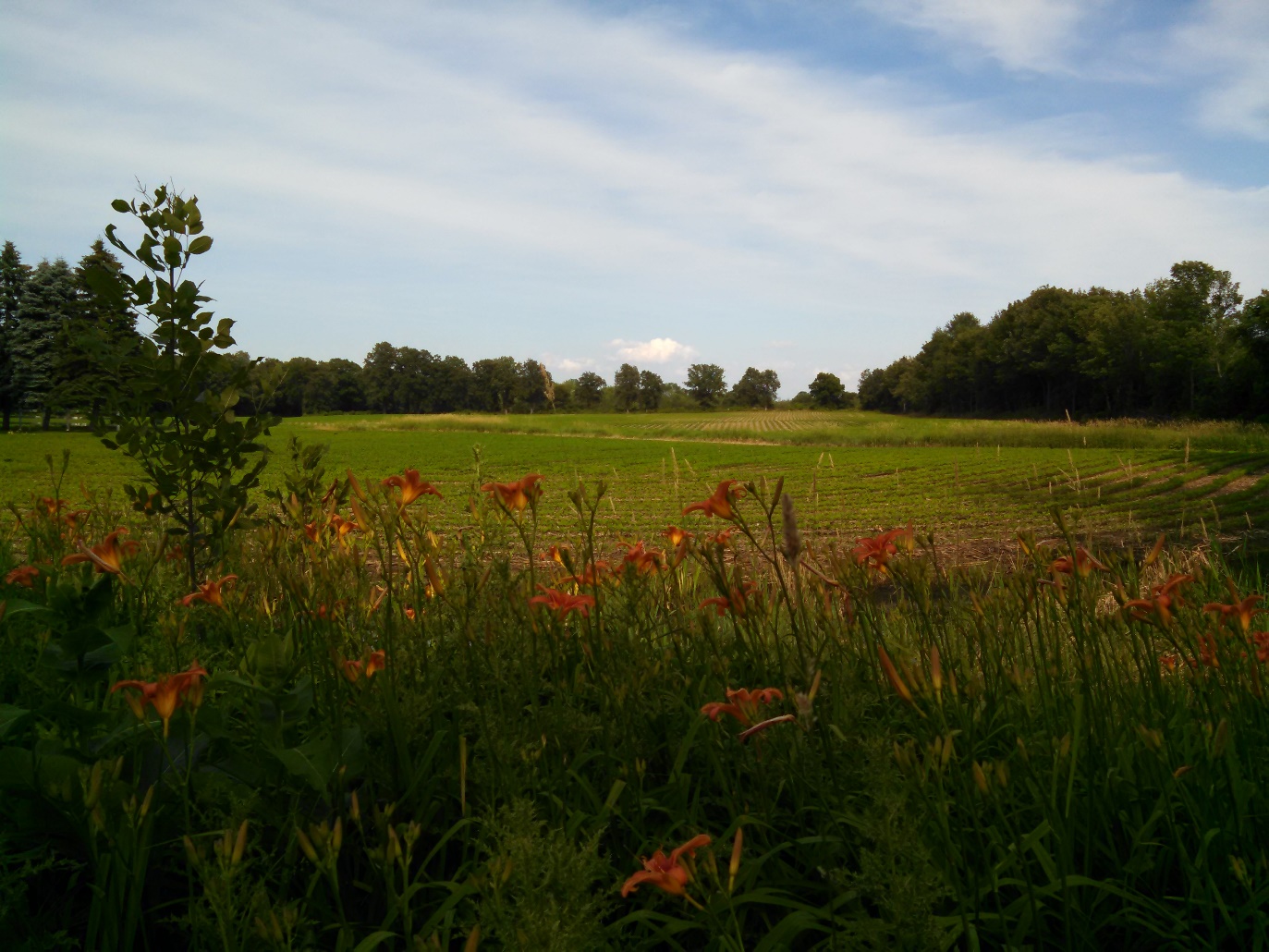 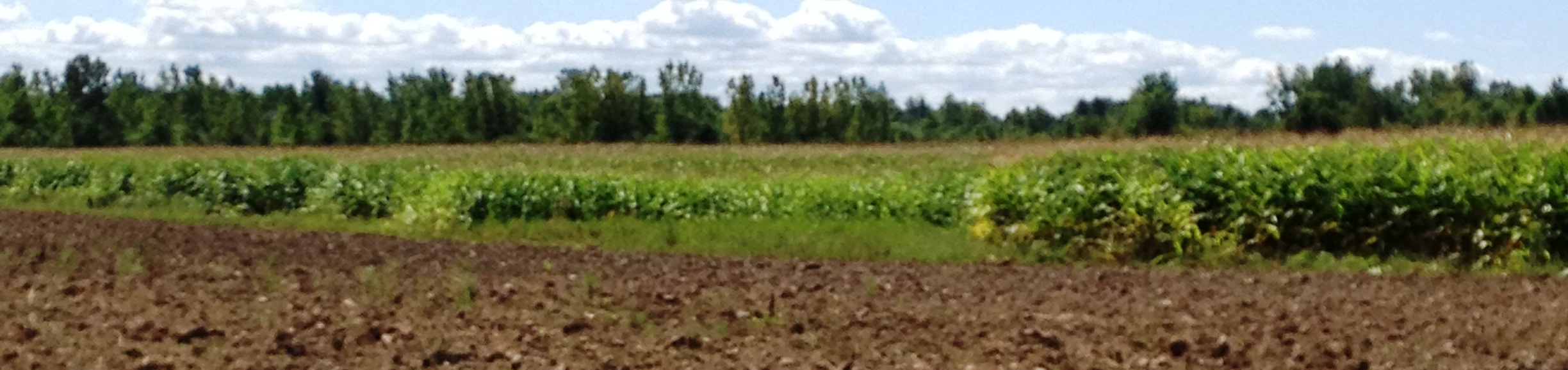 Recommendations: Land
Support the County’s Smart Growth Plan 
Develop sample zoning and subdivision codes for Towns 
Creative Approaches to Purchase of Development Rights
Farmland Protection Implementation Grants
Explicitly consider agriculture in County decision-making
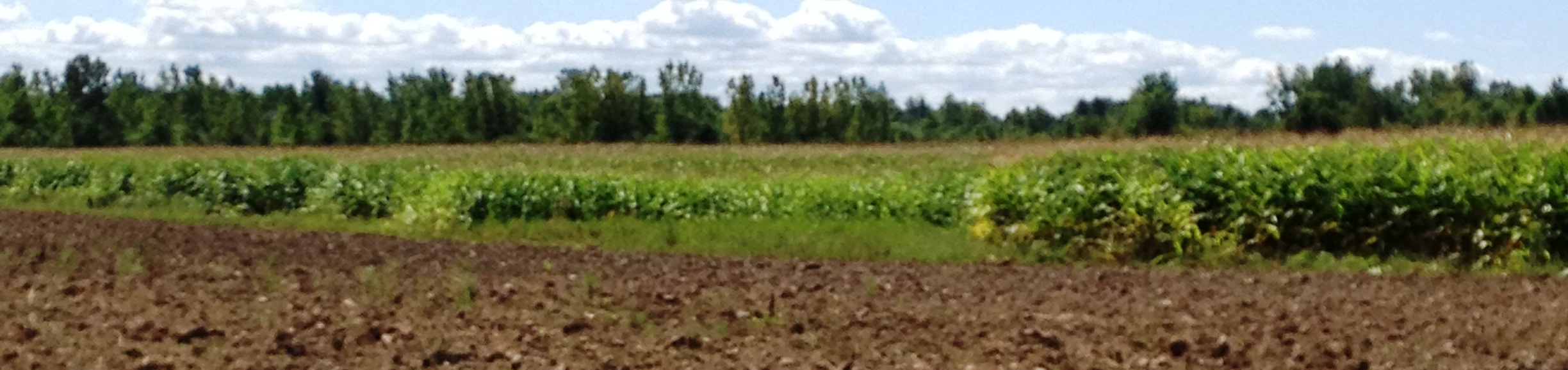 Recommendations: Economic
Explore new markets for traditional products
(milk, corn, leafy vegetables, other value-added products) 
Identify niche markets
(organic produce, hops, meat-processing) 
Targeted Incentives in support of agriculture
(access to capital, succession planning, technical assistance) 
Skills development 
(Middle management skills, Ag technology, etc.)
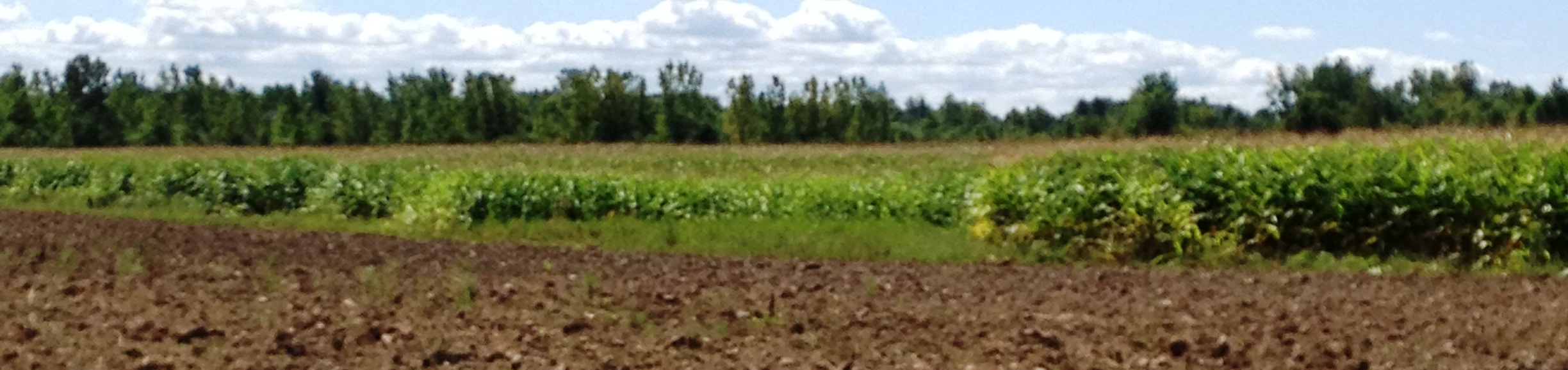 Recommendations: Infrastructure
Water District Language
Drainage/ Stormwater management 
Roads/ Traffic 
Broadband
Natural Gas
Electricity 
Institutions (e.g. Cornell Cooperative Extension, BOCES, SWCB, etc.)
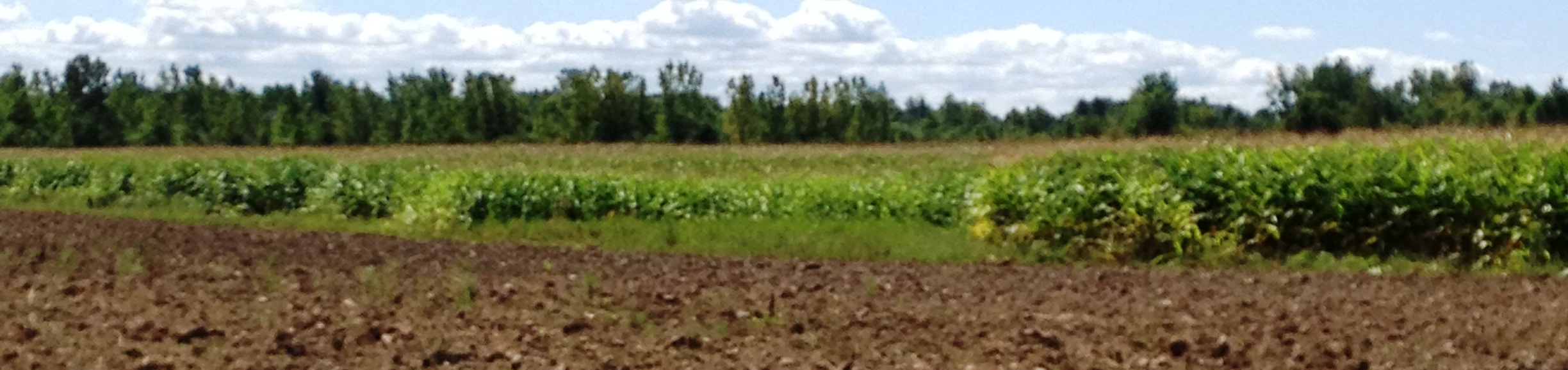 Recommendations: Educate & Engage
Educational materials for new residents 
(what to expect in an agricultural community) 
Event Outreach
(decision-makers tours, etc.) 
Programming in schools
(FFA, Ag tech, elementary school outreach about where food is from)
Advocacy
Encourage representation of agricultural issues at Town level (TB, PB, etc.) 
Farm Products Fact Sheet – importance of agriculture to local economy
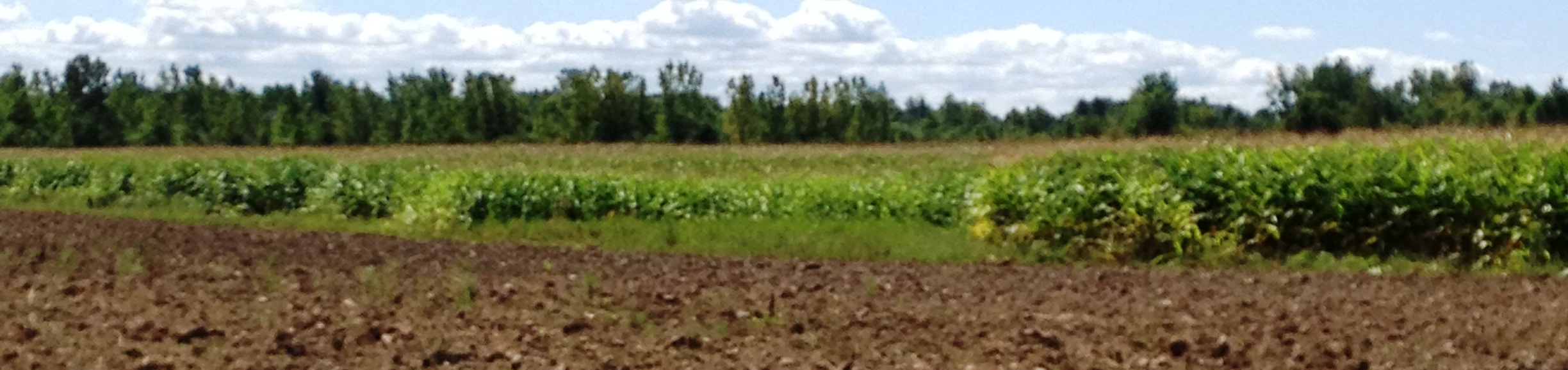 Implementation Projects
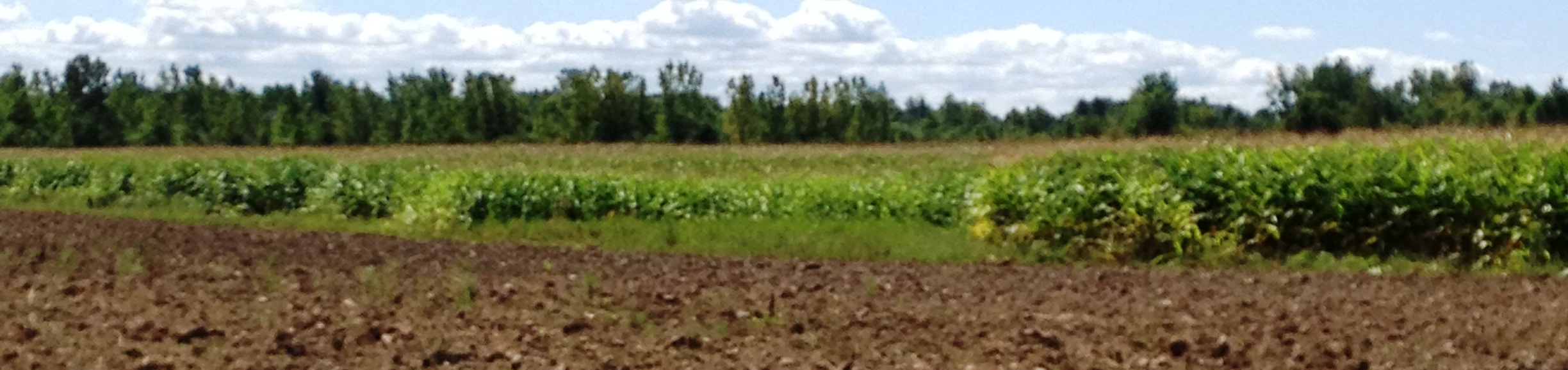 Downtown Batavia Healthy Living Hub
Collaboration between downtown Batavia Farmers’ Market, the Fresh Lab and other partners
Incubator for farm-to-table restaurants
Coordinated with local wellness programs 
Events
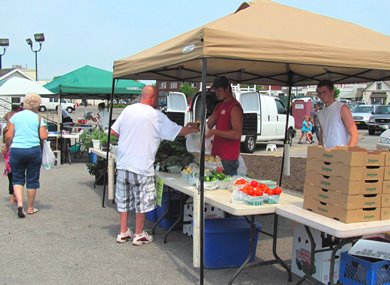 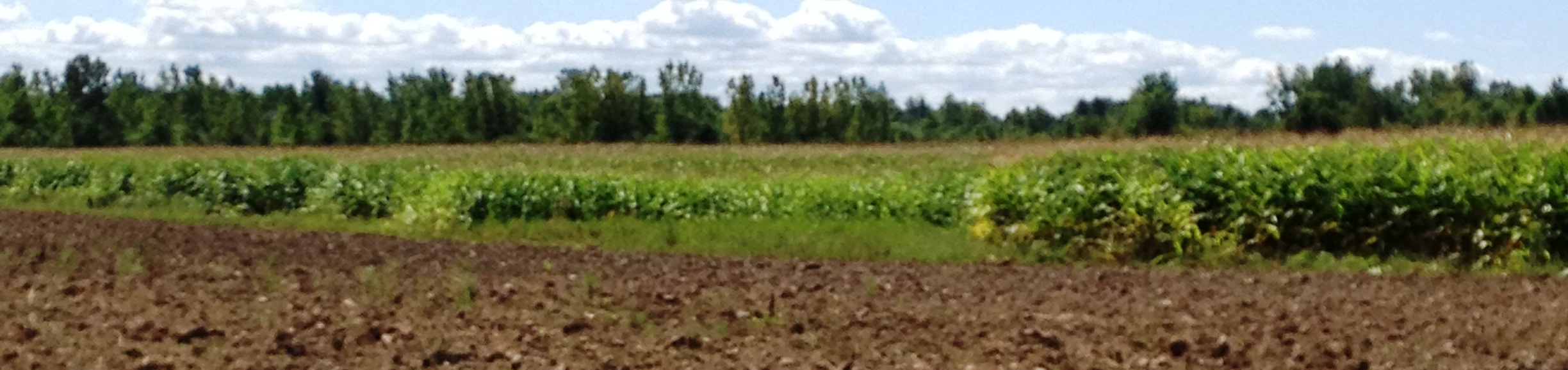 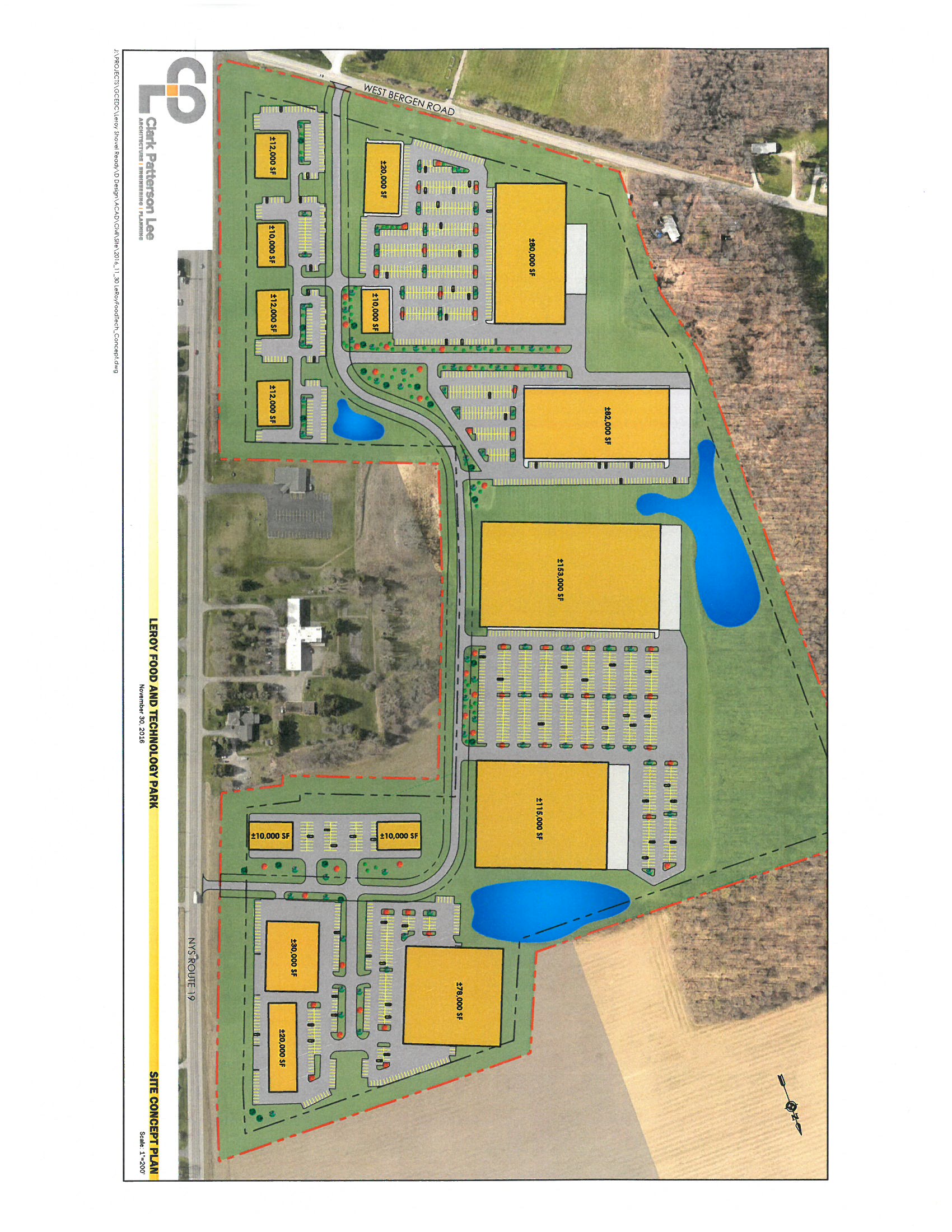 Redevelopment of LeRoy Food & Tech Park
Potential food processing facilities
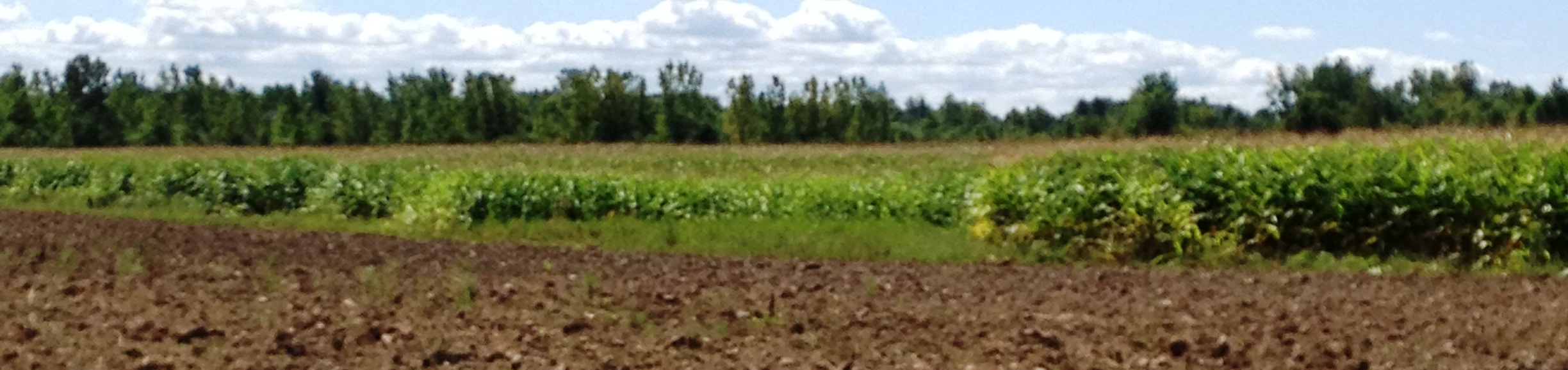 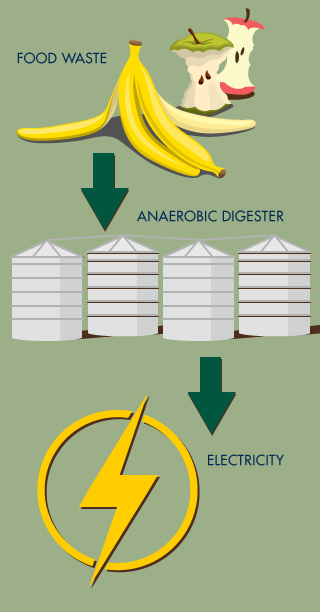 Community Digester
Food waste to energy generation
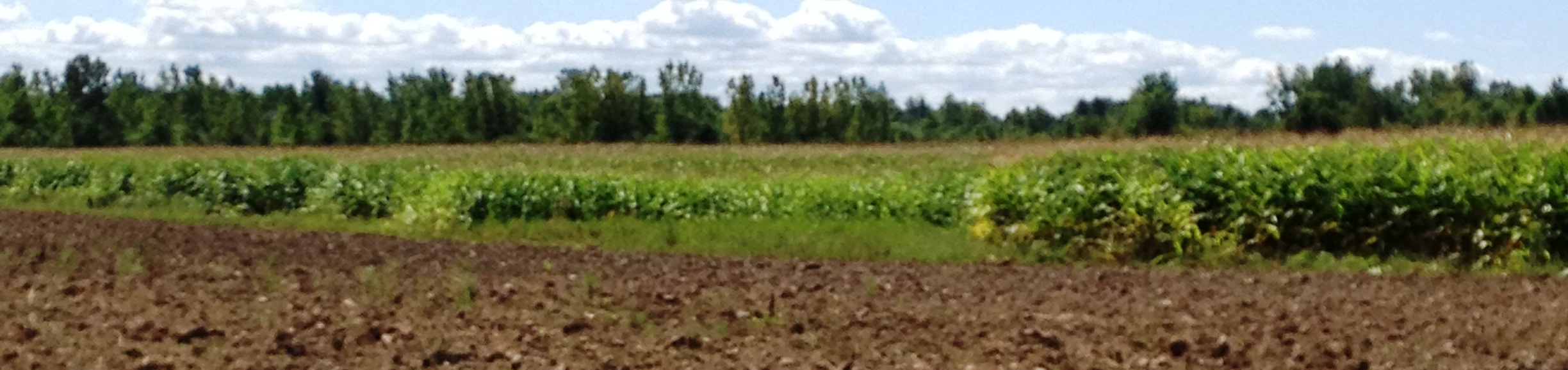 21st Century Infrastructure
Broadband
Water
Electricity
Natural Gas
Improved roadways
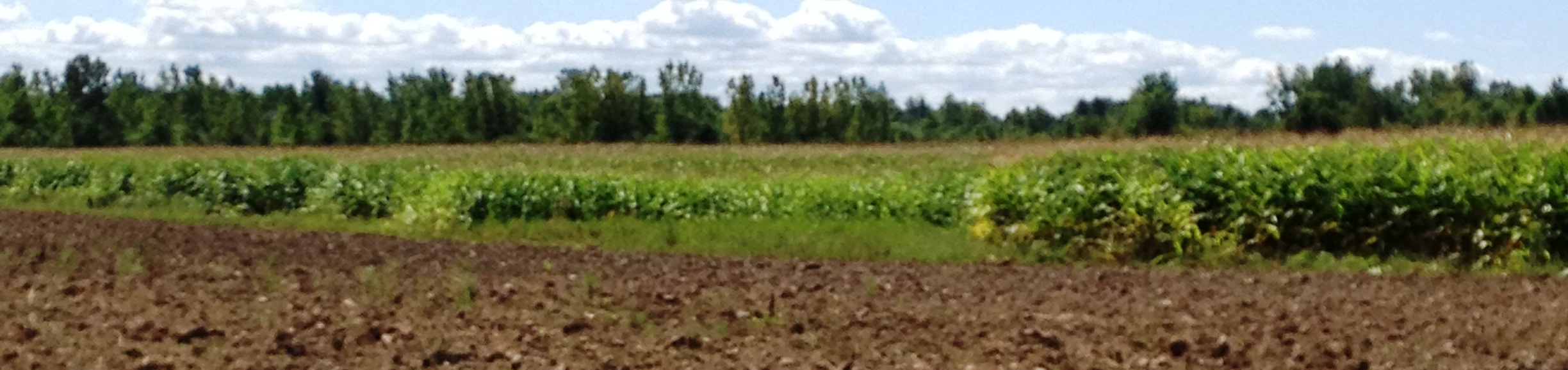 Next Steps
Finalize the Plan 
Review by Agriculture and Farmland Protection Board
SEQR 
Adoption by Genesee County 
IMPLEMENTATION!
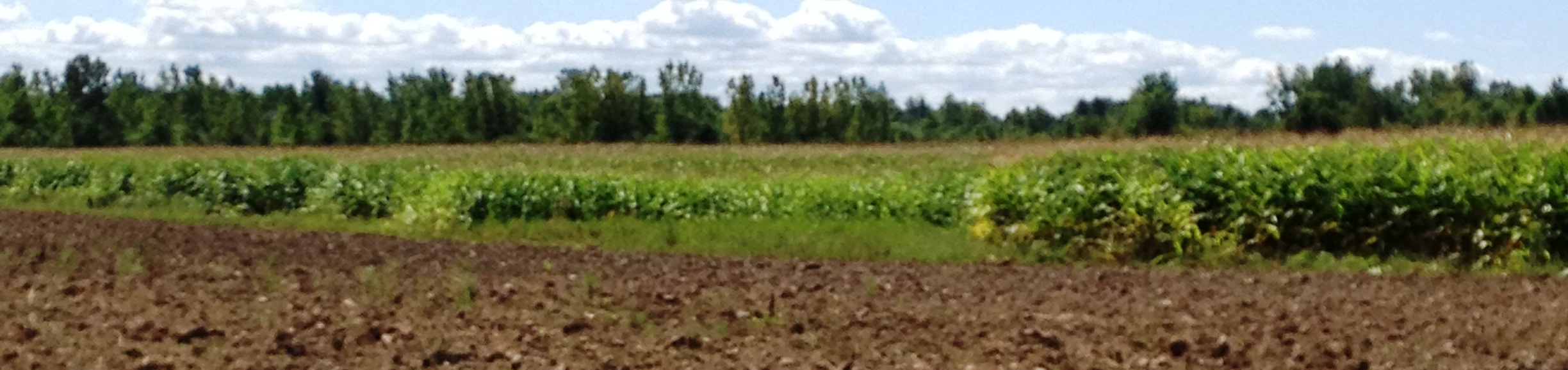 Questions & Comments
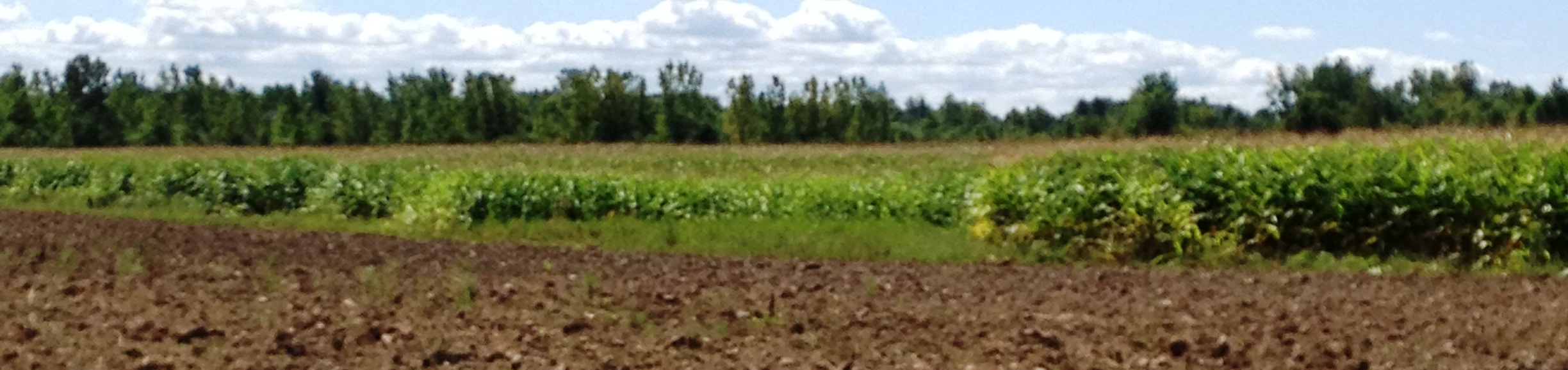